Социальная политика 
государства
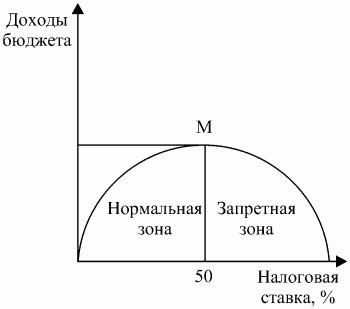 Кривая Лаффера
4
Инструменты политики доходов
Система социальных трансфертов 

Минимальная заработная плата

Оплата труда в бюджетном секторе
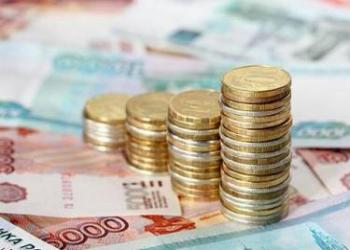 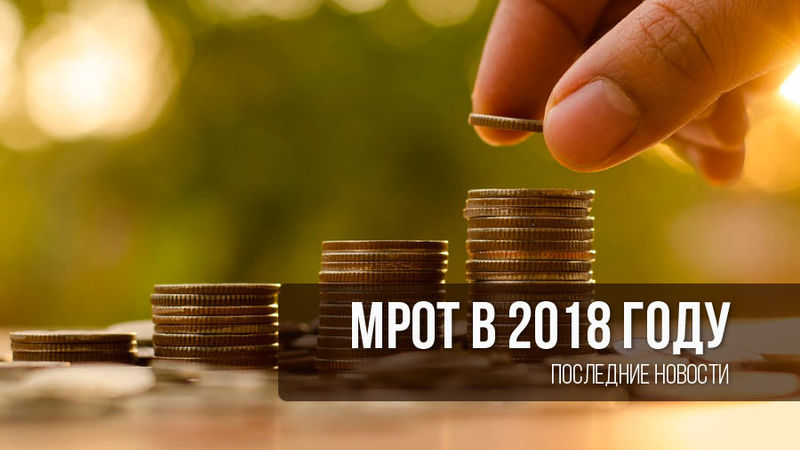 с 1 января 2018 года МРОТ составляет 9 489 рублей или 85% от прожиточного минимума трудоспособного населения за II квартал 2017 года
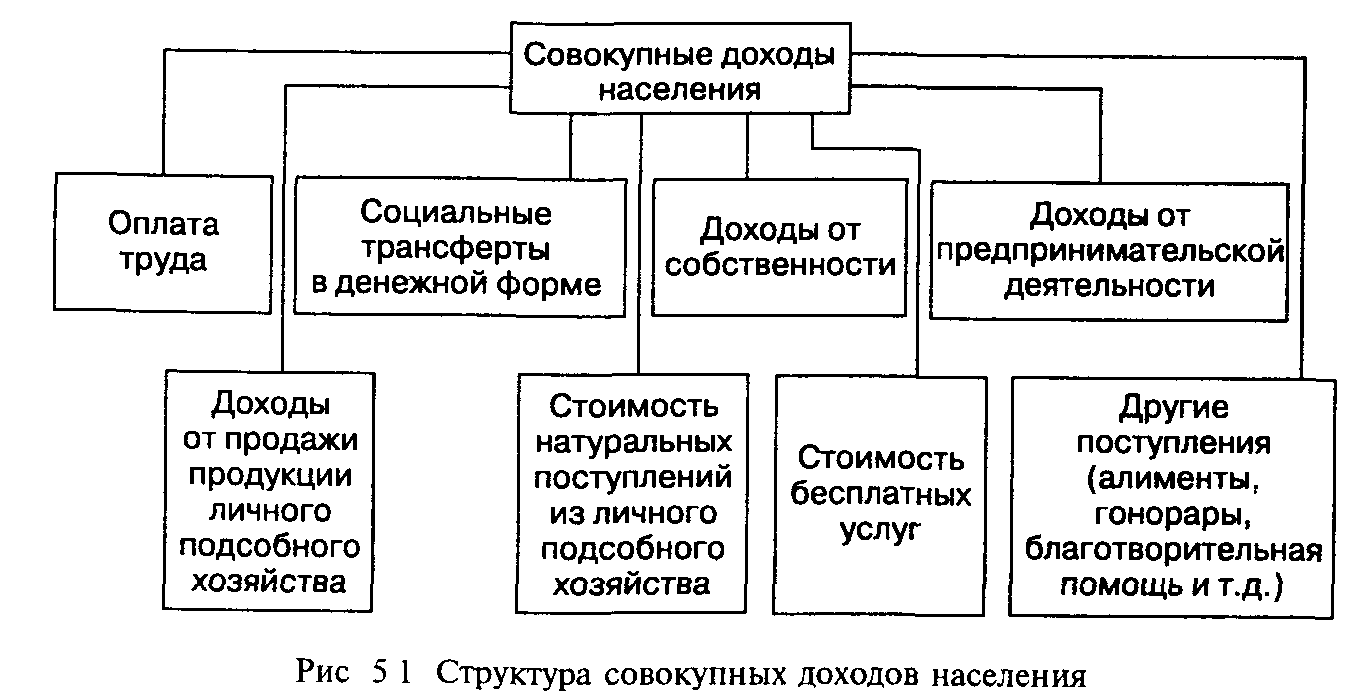 6
СОВОКУПНЫЙ КАПИТАЛ ЧЕЛОВЕКА
Совокупный капитал
Текущий
Резервный
Инвестиционный
Текущее 
потребление
Обеспечение 
будущего
Компенсация
потерь
Если потери = 0, 
то дополнительный доход
Инфляция и процентные ставки
Расчет ведется нарастающим итогом методом наращения, так как инфляция показывает рост цен в процентах к предыдущему году. 
Пример расчета роста инфляции за 2001 и 2002 годы = 1,186*1,151 = 1,365, т.е. цены выросли в 1,365 раза или на 36,5%.
Аналогичным образом рассчитывается доходность по депозитам.
СТРУКТУРА ФИНАНСОВЫХ ИНВЕСТИЦИЙ ФИЗИЧЕСКИХ ЛИЦ   (Россия, 2015)
Закон Энгеля: 

«С ростом доходов семьи удельный вес расходов на питание снижается, доля расходов на одежду, жилище и коммунальные услуги меняется мало, а доля расходов на удовлетворение культурных и иных нематериальных нужд заметно возрастает».
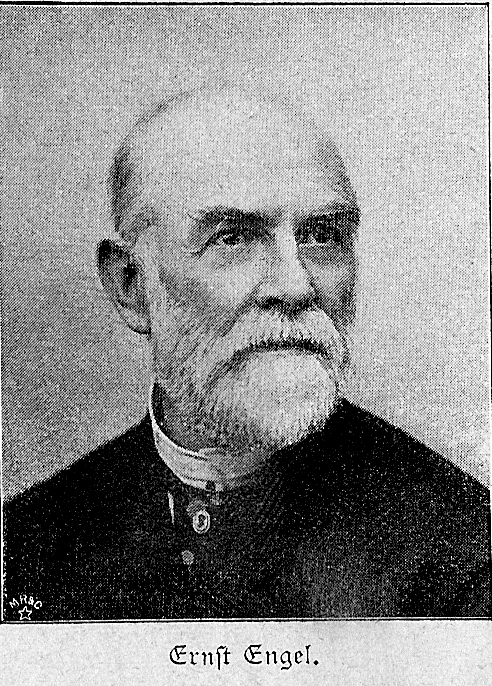 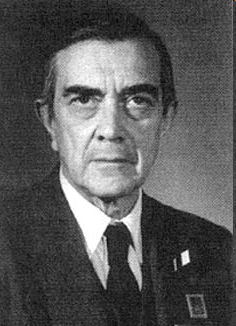 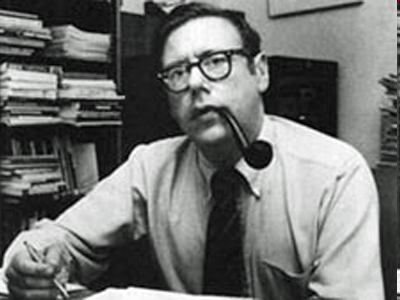 Макс Отто Лоренц
Коррадо Джини
Кривая Лоренца (1905)
(дифференциация доходов)
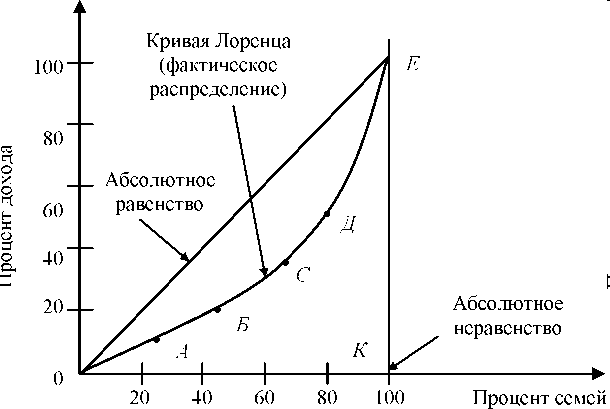 Коэффициент Джини (1912)
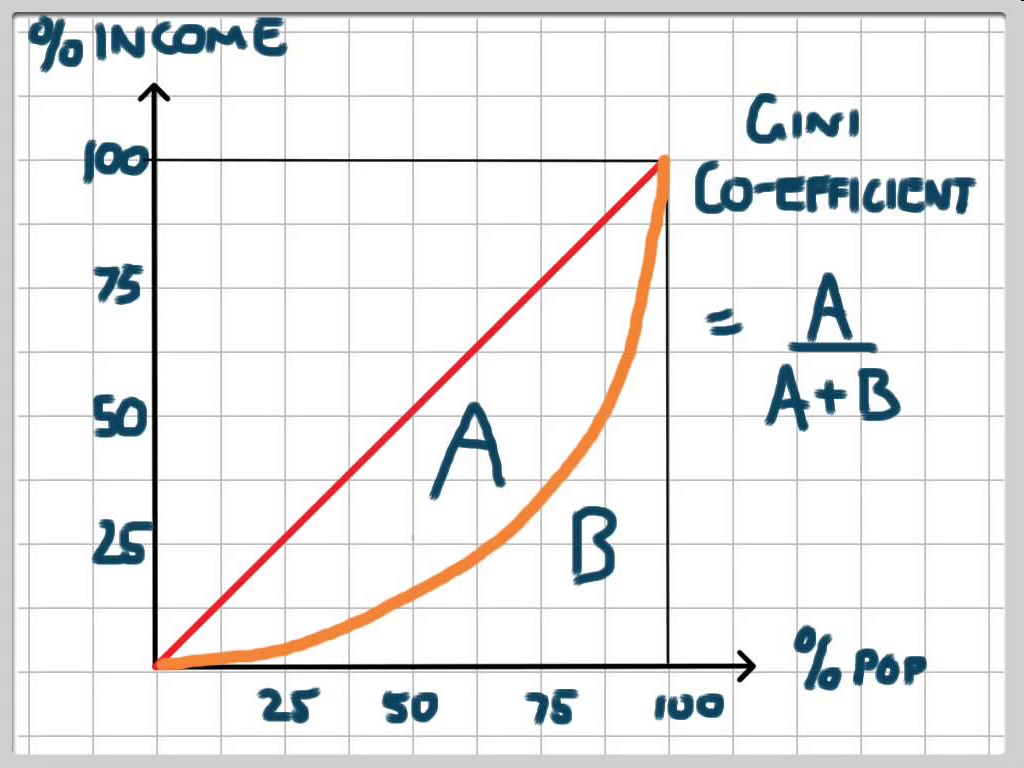 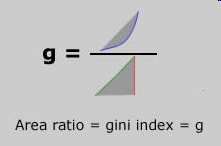 от 0 до 1 

чем выше значение коэффициента, тем более неравномерно распределение доходов в обществе
Неравенство
Индекс Джини может быть представлен как среднее отклонение каждой доходной единицы в выборке от всех остальных доходных единиц, выраженное в отношении к среднему доходу:  
                                                                                                                         
Где n – число доходных пар,  - средний доход в анализируемом доходном распределении. 
Значение индекса Джини интерпретируется следующим образом: если показатель равен 0.400, это означает, что разница между двумя случайно выбранными доходами  в среднем составляет 80% от среднего дохода.
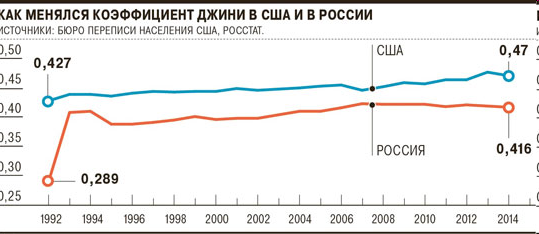